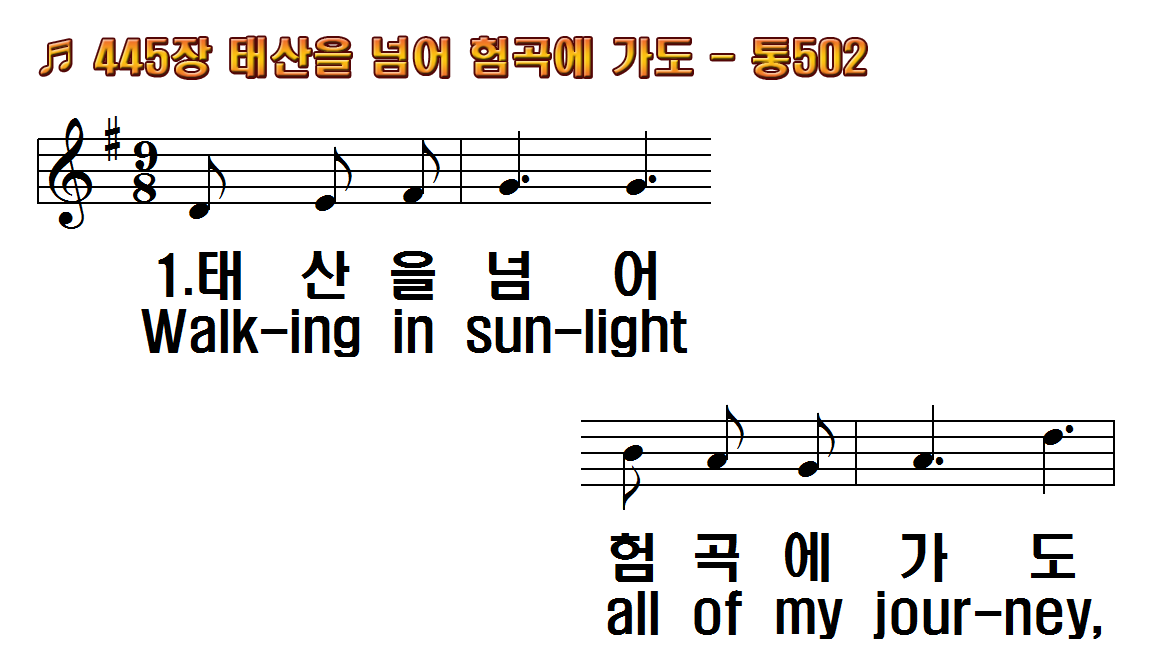 1.태산을 넘어 험곡에 가도
2.캄캄한 밤에 다닐지라도
3.광명한 그 빛 마음에 받아
후.하늘의 영광 하늘의 영광
1.Walking in sunlight all of my
2.Shadows around me,
3.In the bright sunlight, ever
R.Heavenly sunlight, heavenly
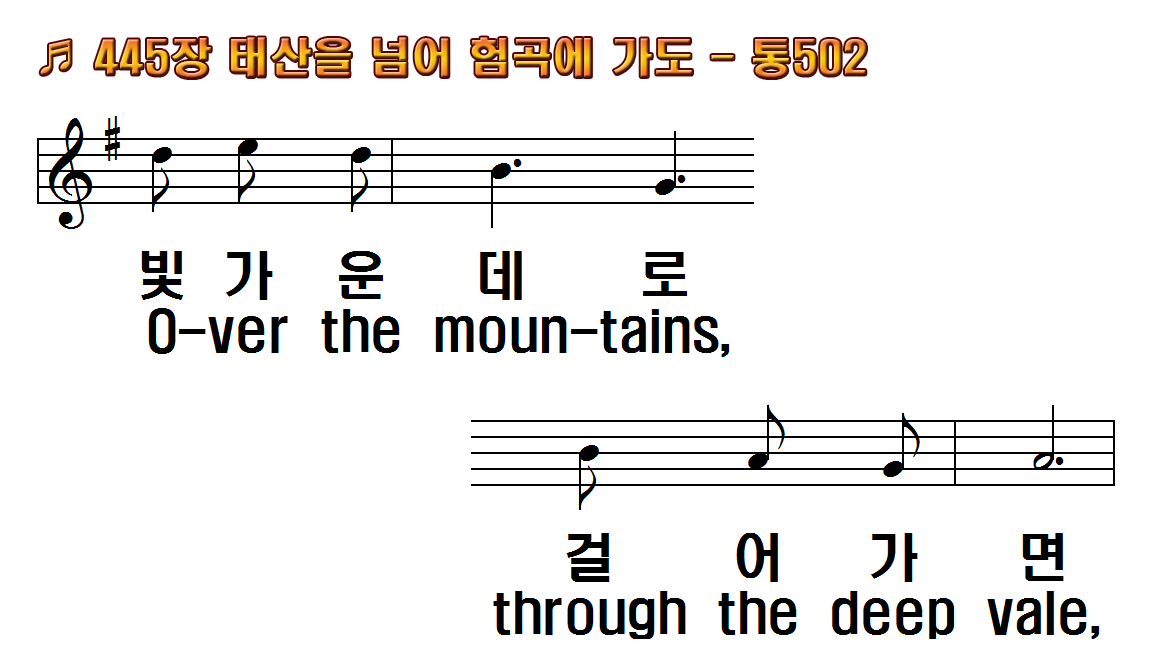 1.태산을 넘어 험곡에 가도
2.캄캄한 밤에 다닐지라도
3.광명한 그 빛 마음에 받아
후.하늘의 영광 하늘의 영광
1.Walking in sunlight all of my
2.Shadows around me,
3.In the bright sunlight, ever
R.Heavenly sunlight, heavenly
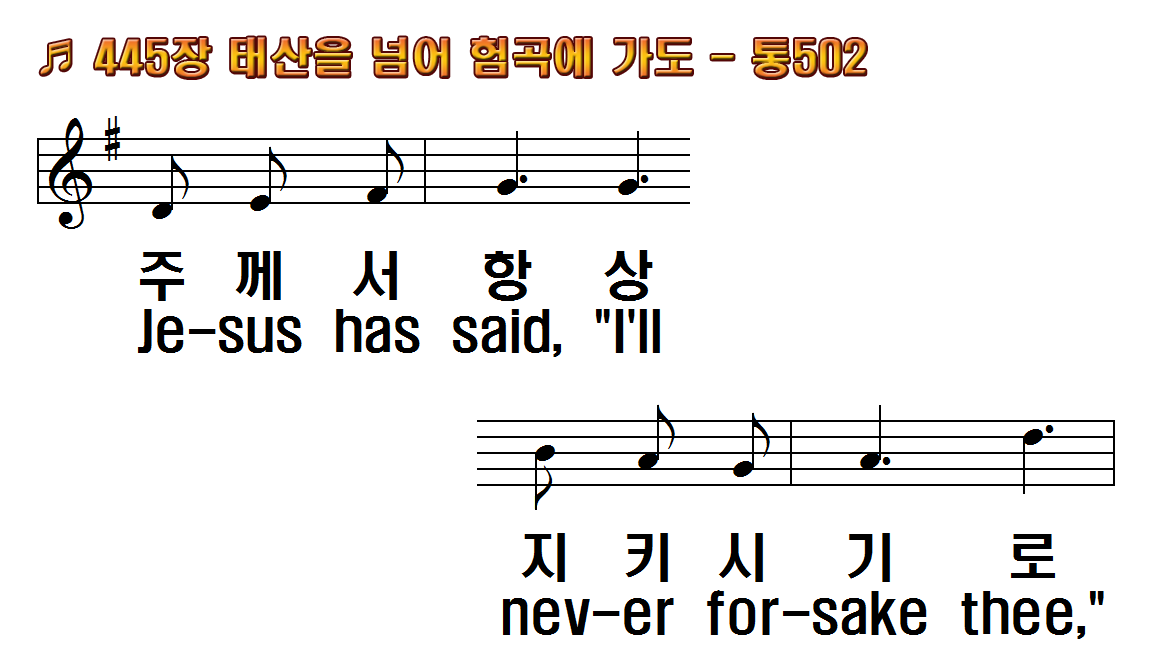 1.태산을 넘어 험곡에 가도
2.캄캄한 밤에 다닐지라도
3.광명한 그 빛 마음에 받아
후.하늘의 영광 하늘의 영광
1.Walking in sunlight all of my
2.Shadows around me,
3.In the bright sunlight, ever
R.Heavenly sunlight, heavenly
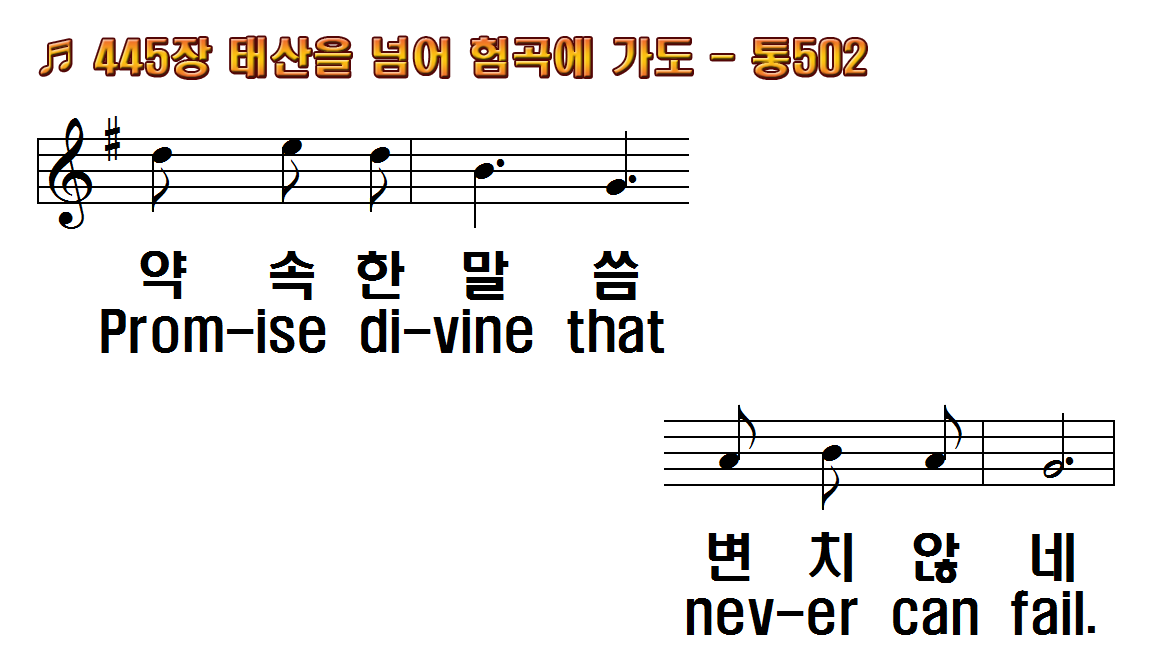 1.태산을 넘어 험곡에 가도
2.캄캄한 밤에 다닐지라도
3.광명한 그 빛 마음에 받아
후.하늘의 영광 하늘의 영광
1.Walking in sunlight all of my
2.Shadows around me,
3.In the bright sunlight, ever
R.Heavenly sunlight, heavenly
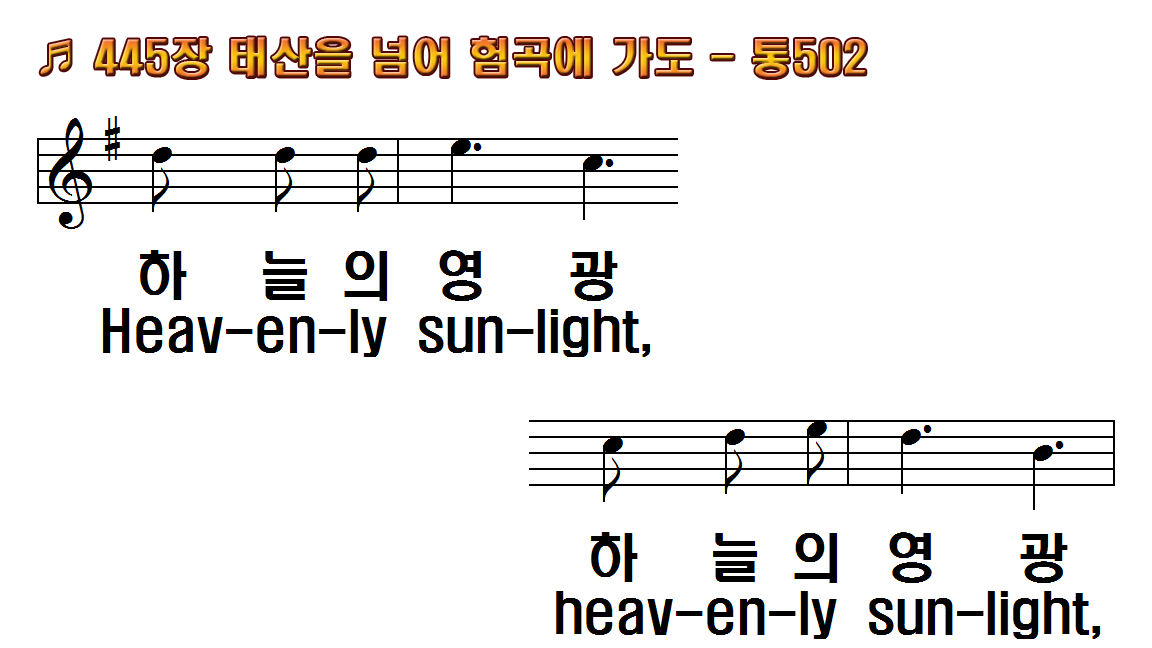 1.태산을 넘어 험곡에 가도
2.캄캄한 밤에 다닐지라도
3.광명한 그 빛 마음에 받아
후.하늘의 영광 하늘의 영광
1.Walking in sunlight all of my
2.Shadows around me,
3.In the bright sunlight, ever
R.Heavenly sunlight, heavenly
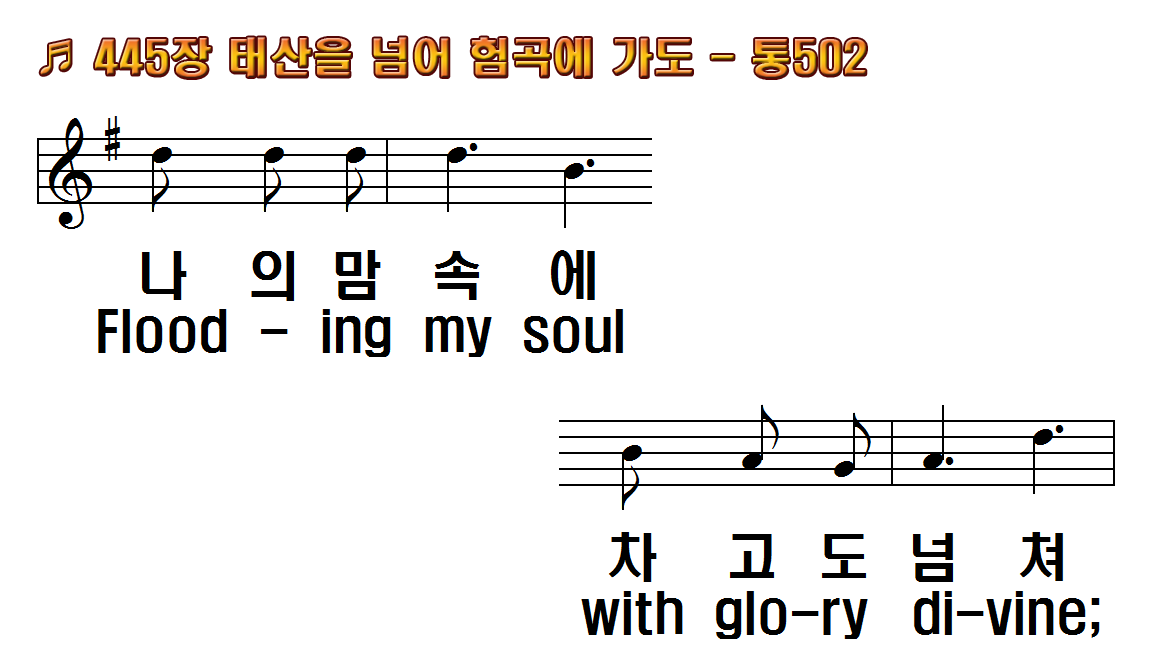 1.태산을 넘어 험곡에 가도
2.캄캄한 밤에 다닐지라도
3.광명한 그 빛 마음에 받아
후.하늘의 영광 하늘의 영광
1.Walking in sunlight all of my
2.Shadows around me,
3.In the bright sunlight, ever
R.Heavenly sunlight, heavenly
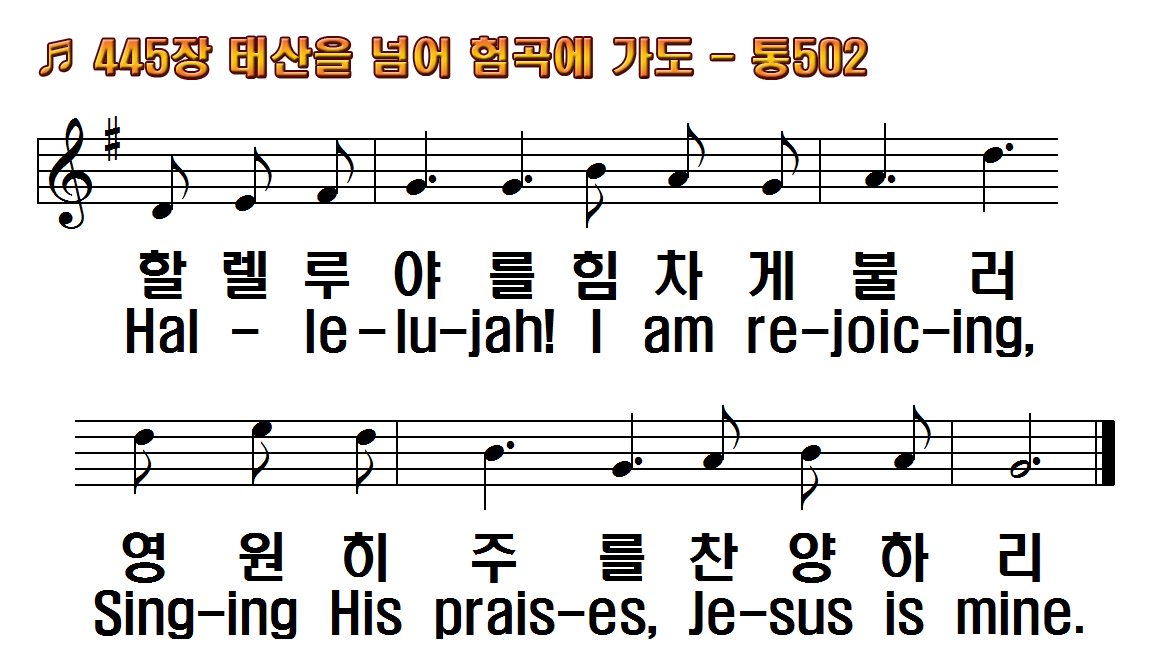 1.태산을 넘어 험곡에 가도
2.캄캄한 밤에 다닐지라도
3.광명한 그 빛 마음에 받아
후.하늘의 영광 하늘의 영광
1.Walking in sunlight all of my
2.Shadows around me,
3.In the bright sunlight, ever
R.Heavenly sunlight, heavenly
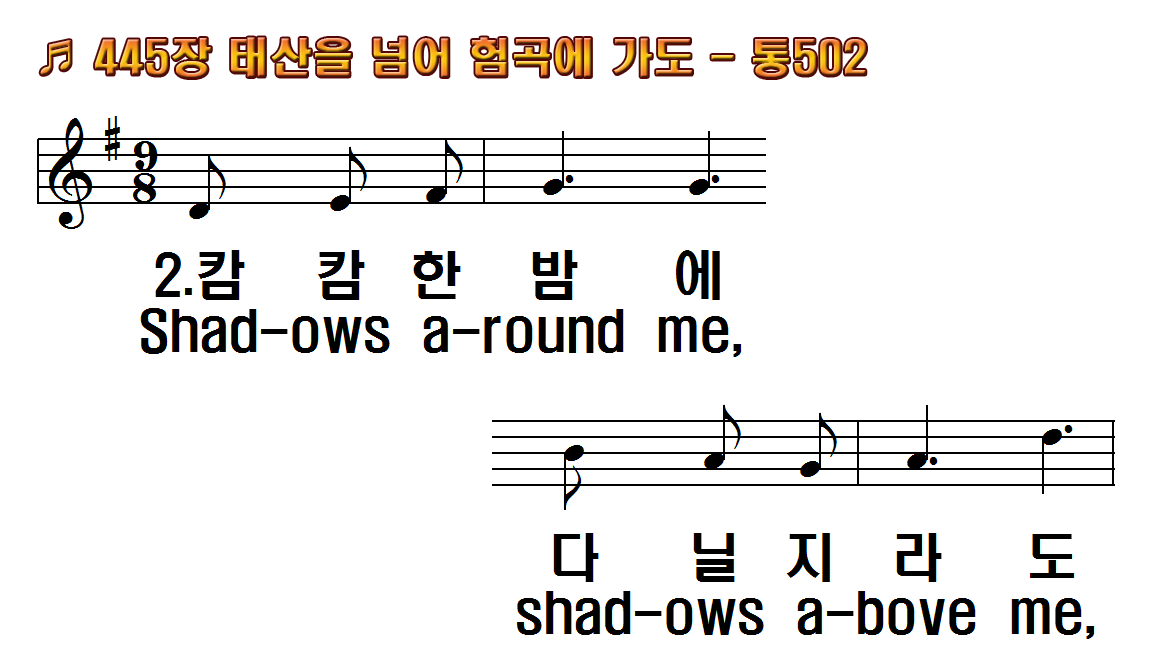 1.태산을 넘어 험곡에 가도
2.캄캄한 밤에 다닐지라도
3.광명한 그 빛 마음에 받아
후.하늘의 영광 하늘의 영광
1.Walking in sunlight all of my
2.Shadows around me,
3.In the bright sunlight, ever
R.Heavenly sunlight, heavenly
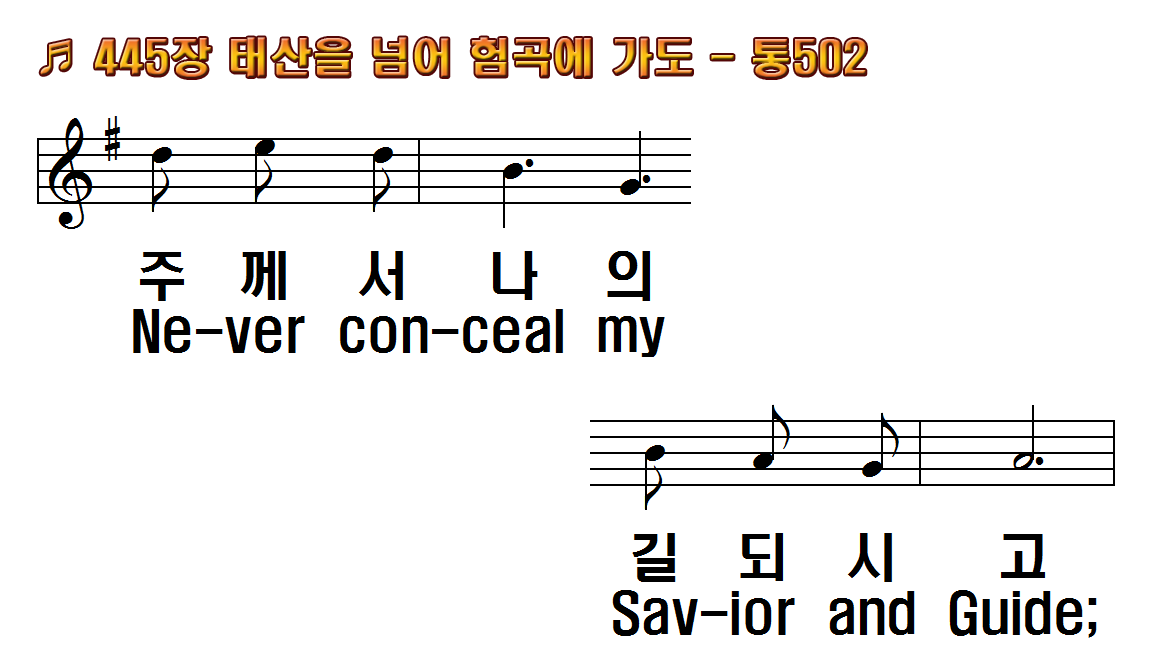 1.태산을 넘어 험곡에 가도
2.캄캄한 밤에 다닐지라도
3.광명한 그 빛 마음에 받아
후.하늘의 영광 하늘의 영광
1.Walking in sunlight all of my
2.Shadows around me,
3.In the bright sunlight, ever
R.Heavenly sunlight, heavenly
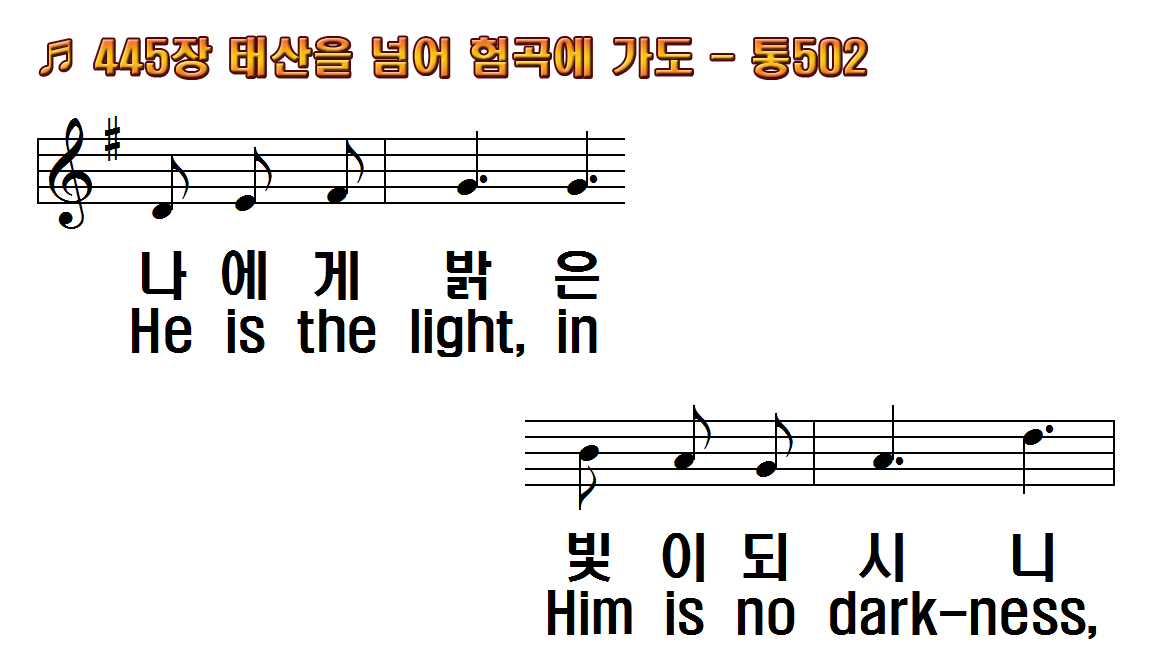 1.태산을 넘어 험곡에 가도
2.캄캄한 밤에 다닐지라도
3.광명한 그 빛 마음에 받아
후.하늘의 영광 하늘의 영광
1.Walking in sunlight all of my
2.Shadows around me,
3.In the bright sunlight, ever
R.Heavenly sunlight, heavenly
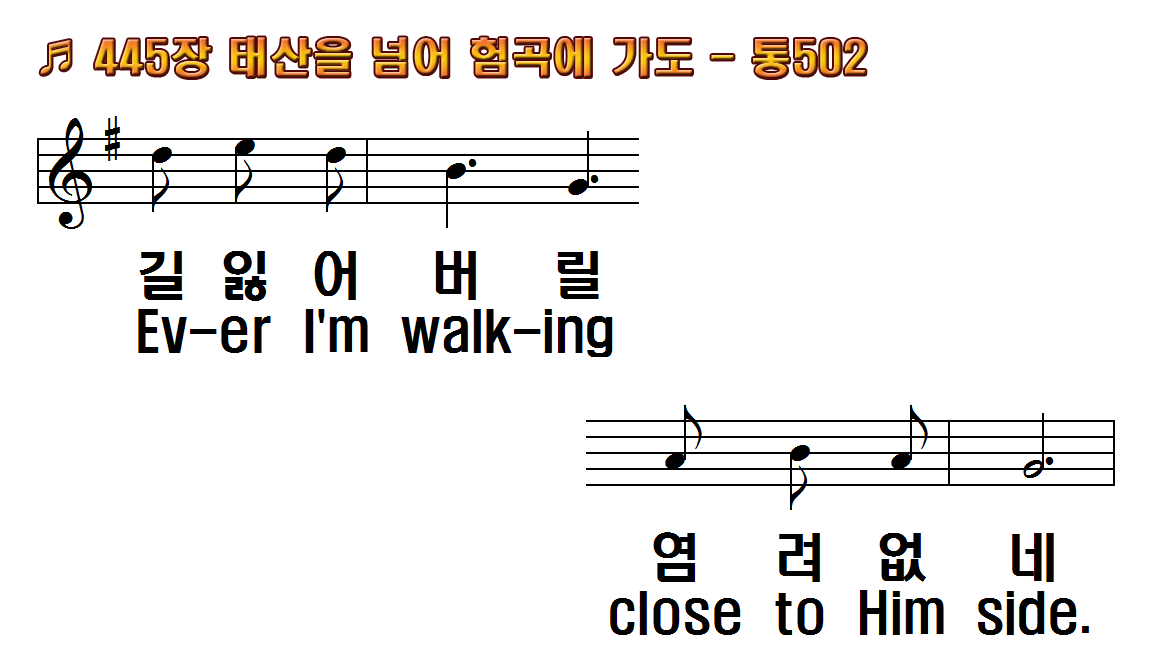 1.태산을 넘어 험곡에 가도
2.캄캄한 밤에 다닐지라도
3.광명한 그 빛 마음에 받아
후.하늘의 영광 하늘의 영광
1.Walking in sunlight all of my
2.Shadows around me,
3.In the bright sunlight, ever
R.Heavenly sunlight, heavenly
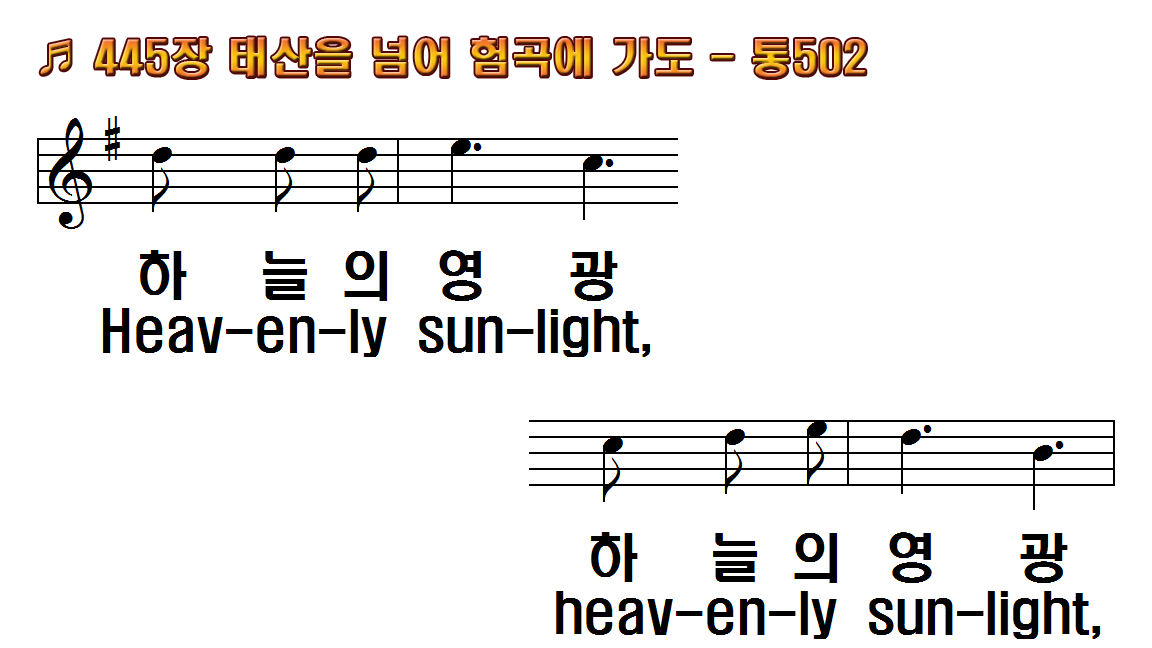 1.태산을 넘어 험곡에 가도
2.캄캄한 밤에 다닐지라도
3.광명한 그 빛 마음에 받아
후.하늘의 영광 하늘의 영광
1.Walking in sunlight all of my
2.Shadows around me,
3.In the bright sunlight, ever
R.Heavenly sunlight, heavenly
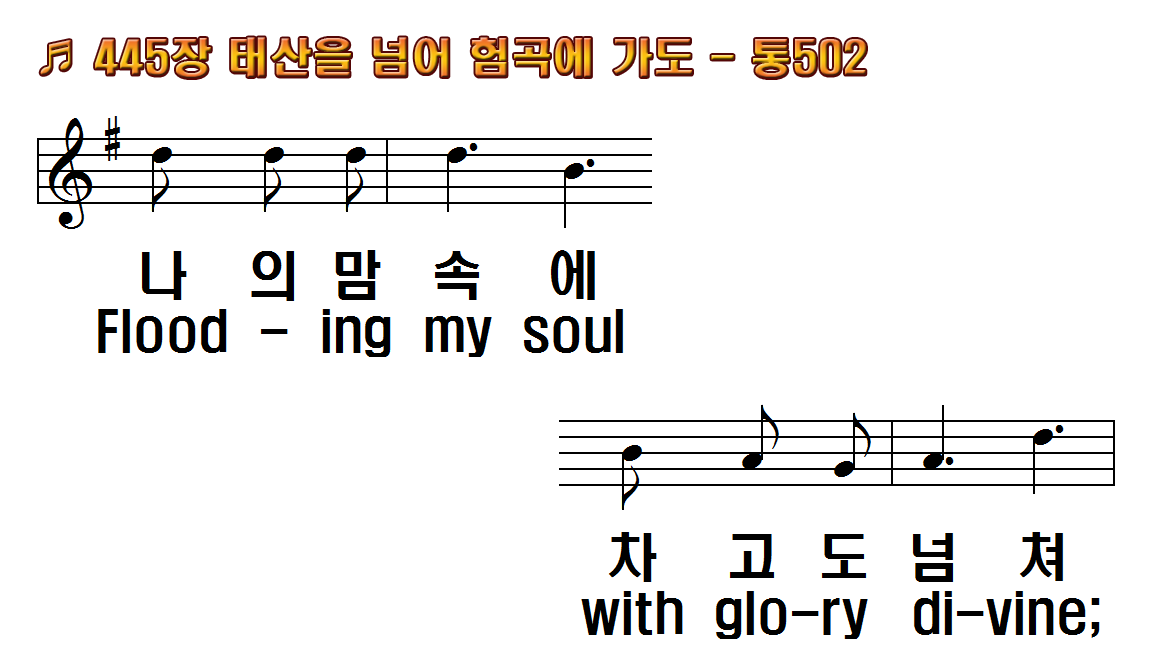 1.태산을 넘어 험곡에 가도
2.캄캄한 밤에 다닐지라도
3.광명한 그 빛 마음에 받아
후.하늘의 영광 하늘의 영광
1.Walking in sunlight all of my
2.Shadows around me,
3.In the bright sunlight, ever
R.Heavenly sunlight, heavenly
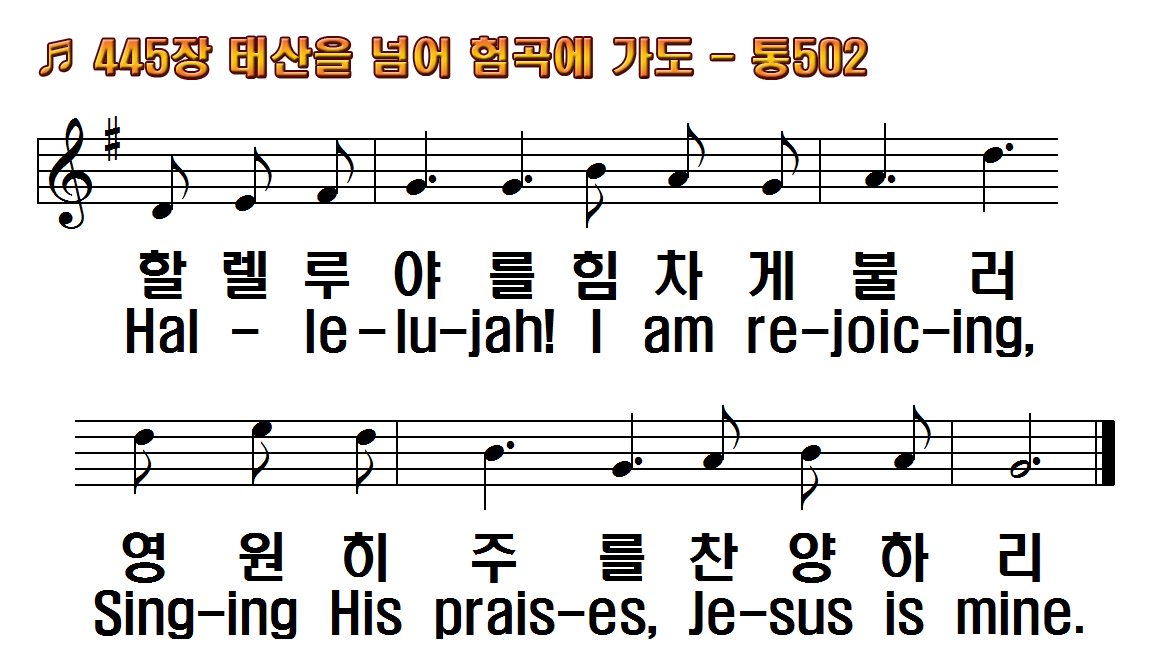 1.태산을 넘어 험곡에 가도
2.캄캄한 밤에 다닐지라도
3.광명한 그 빛 마음에 받아
후.하늘의 영광 하늘의 영광
1.Walking in sunlight all of my
2.Shadows around me,
3.In the bright sunlight, ever
R.Heavenly sunlight, heavenly
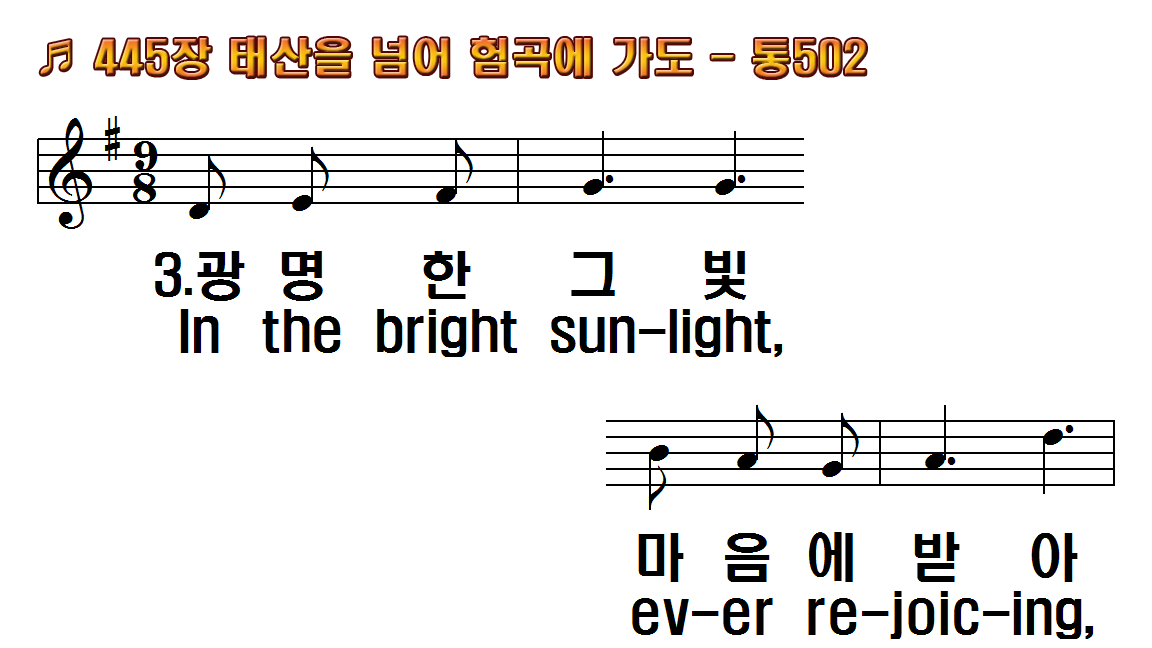 1.태산을 넘어 험곡에 가도
2.캄캄한 밤에 다닐지라도
3.광명한 그 빛 마음에 받아
후.하늘의 영광 하늘의 영광
1.Walking in sunlight all of my
2.Shadows around me,
3.In the bright sunlight, ever
R.Heavenly sunlight, heavenly
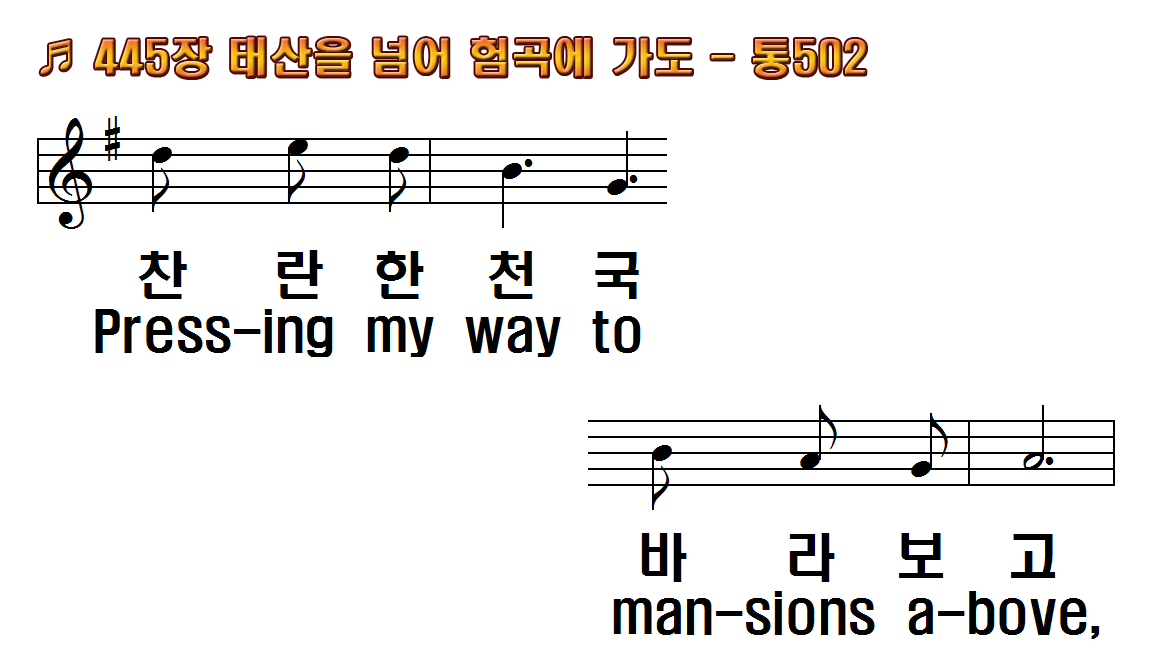 1.태산을 넘어 험곡에 가도
2.캄캄한 밤에 다닐지라도
3.광명한 그 빛 마음에 받아
후.하늘의 영광 하늘의 영광
1.Walking in sunlight all of my
2.Shadows around me,
3.In the bright sunlight, ever
R.Heavenly sunlight, heavenly
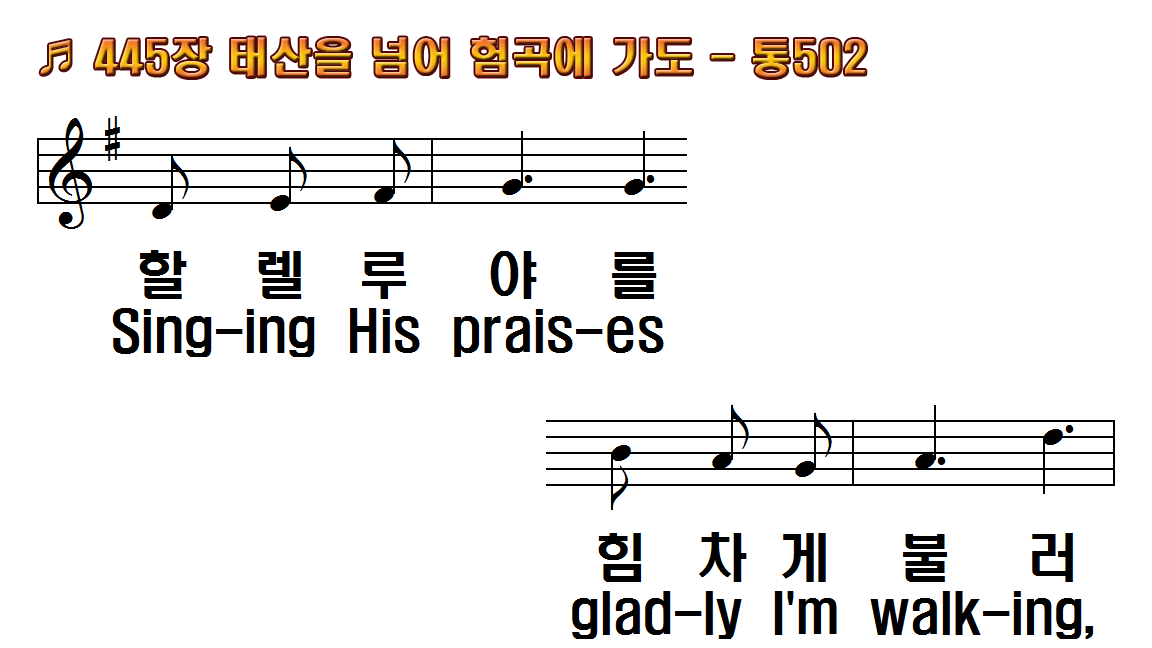 1.태산을 넘어 험곡에 가도
2.캄캄한 밤에 다닐지라도
3.광명한 그 빛 마음에 받아
후.하늘의 영광 하늘의 영광
1.Walking in sunlight all of my
2.Shadows around me,
3.In the bright sunlight, ever
R.Heavenly sunlight, heavenly
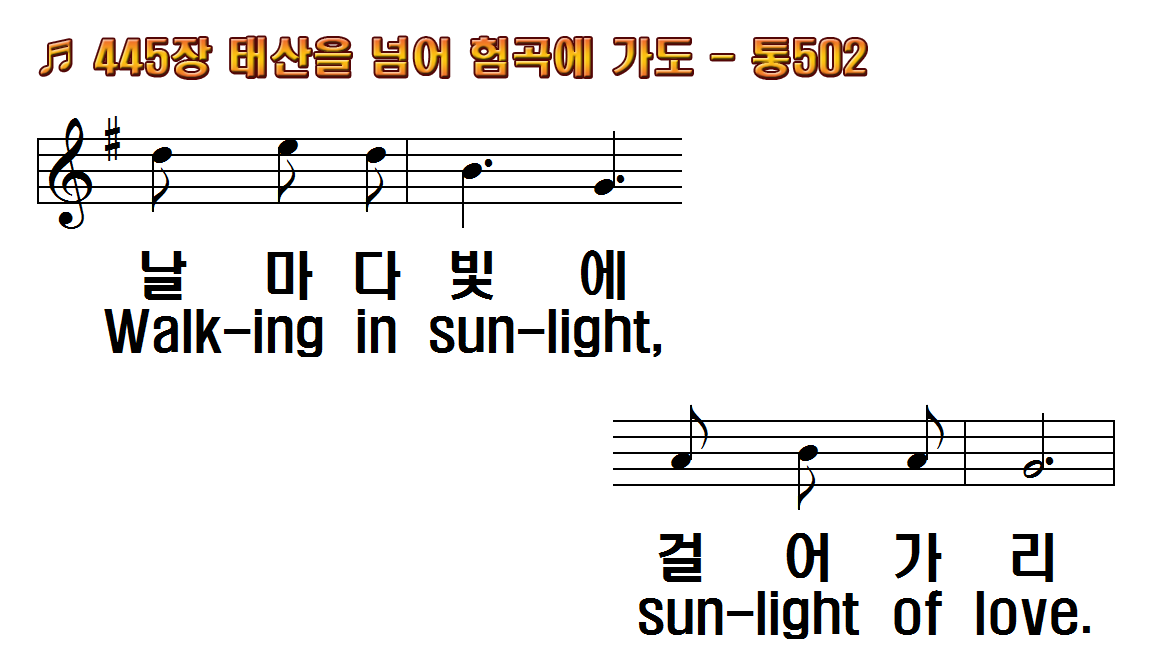 1.태산을 넘어 험곡에 가도
2.캄캄한 밤에 다닐지라도
3.광명한 그 빛 마음에 받아
후.하늘의 영광 하늘의 영광
1.Walking in sunlight all of my
2.Shadows around me,
3.In the bright sunlight, ever
R.Heavenly sunlight, heavenly
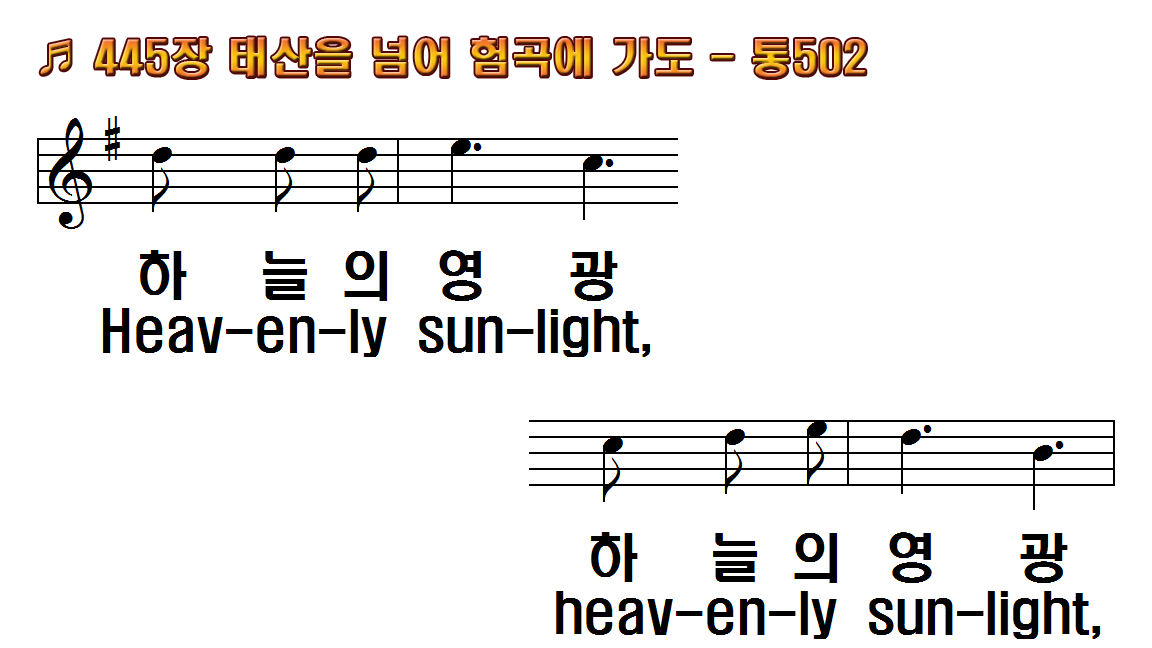 1.태산을 넘어 험곡에 가도
2.캄캄한 밤에 다닐지라도
3.광명한 그 빛 마음에 받아
후.하늘의 영광 하늘의 영광
1.Walking in sunlight all of my
2.Shadows around me,
3.In the bright sunlight, ever
R.Heavenly sunlight, heavenly
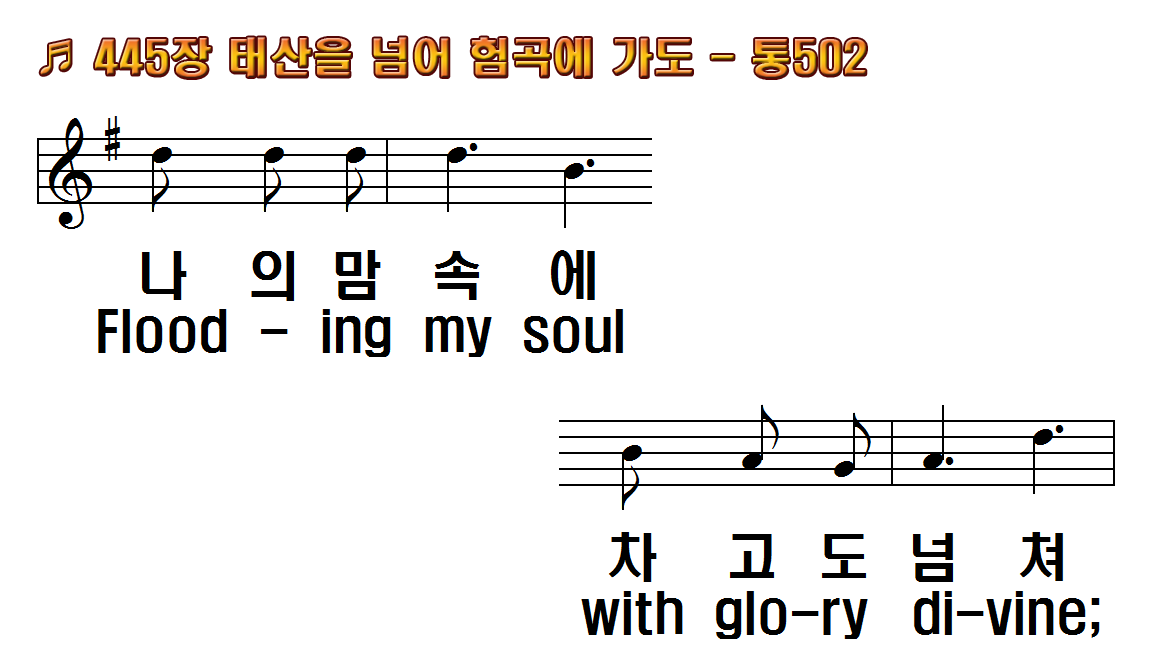 1.태산을 넘어 험곡에 가도
2.캄캄한 밤에 다닐지라도
3.광명한 그 빛 마음에 받아
후.하늘의 영광 하늘의 영광
1.Walking in sunlight all of my
2.Shadows around me,
3.In the bright sunlight, ever
R.Heavenly sunlight, heavenly
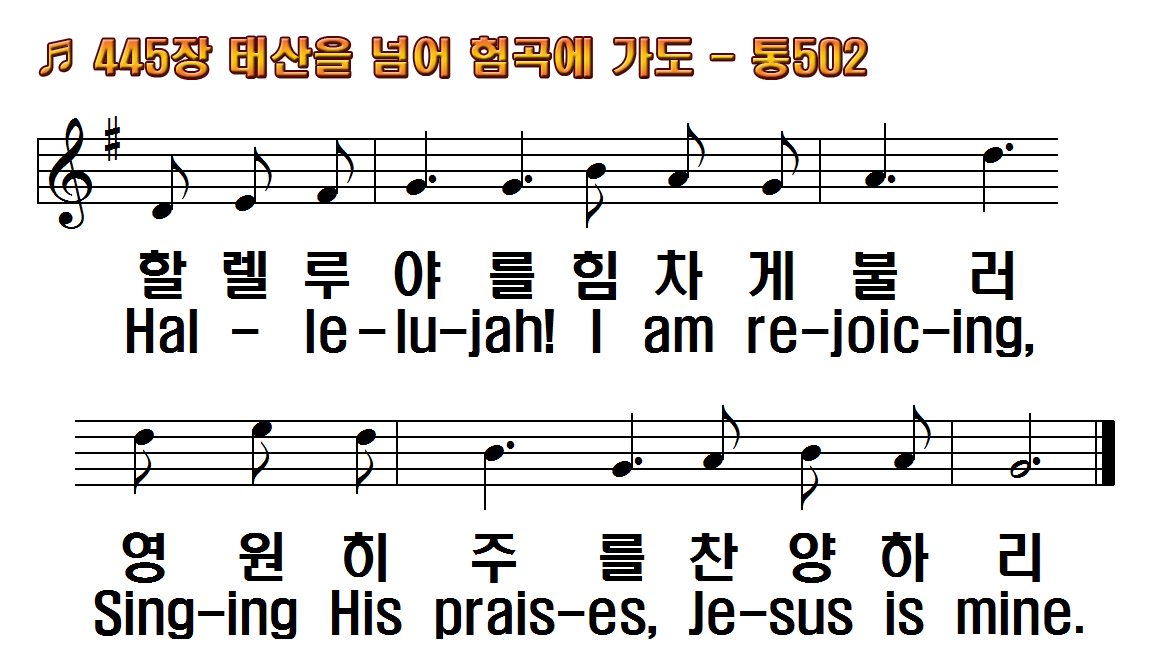 1.태산을 넘어 험곡에 가도
2.캄캄한 밤에 다닐지라도
3.광명한 그 빛 마음에 받아
후.하늘의 영광 하늘의 영광
1.Walking in sunlight all of my
2.Shadows around me,
3.In the bright sunlight, ever
R.Heavenly sunlight, heavenly
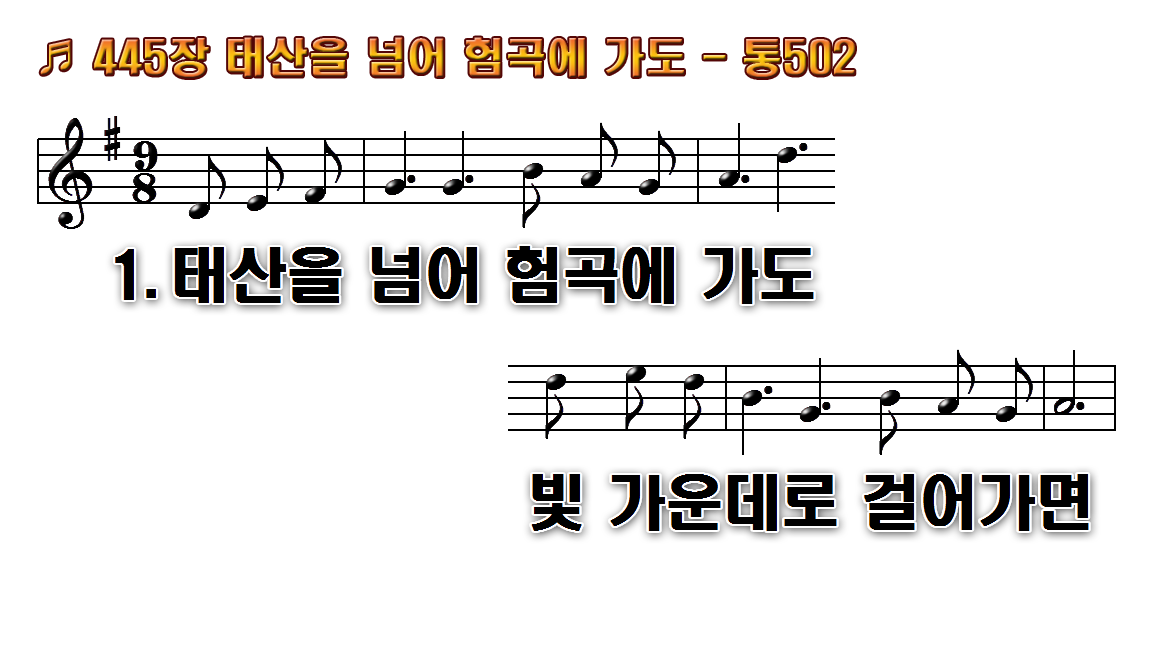 1.태산을 넘어 험곡에 가도 빛
2.캄캄한 밤에 다닐지라도
3.광명한 그 빛 마음에 받아
후.하늘의 영광 하늘의 영광
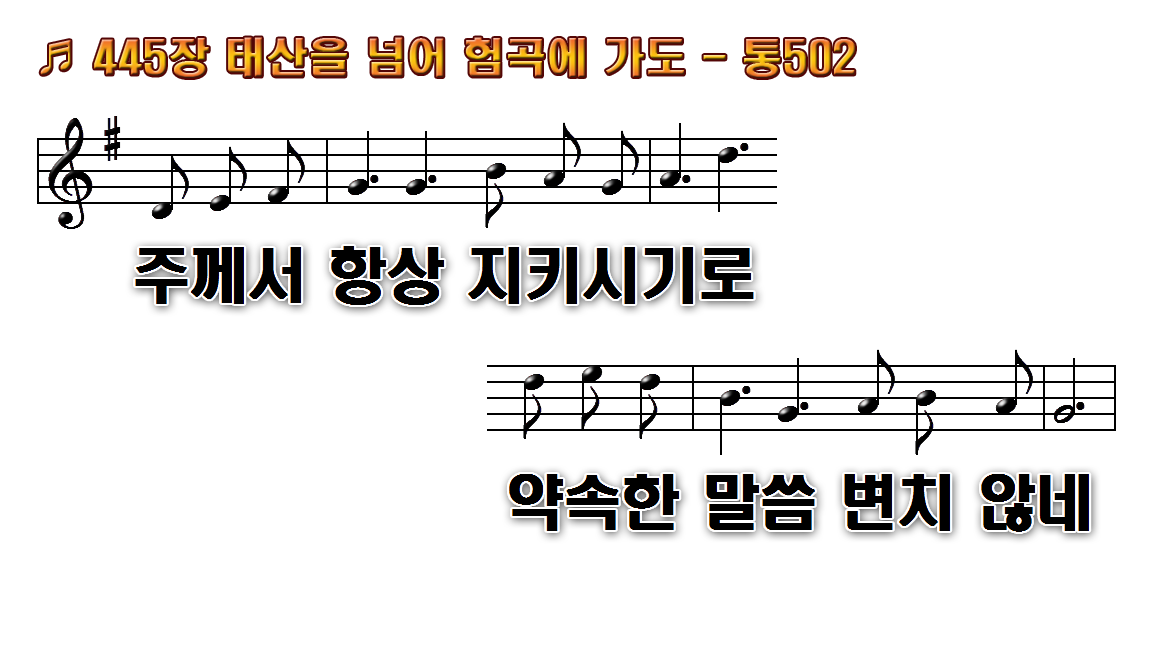 1.태산을 넘어 험곡에 가도 빛
2.캄캄한 밤에 다닐지라도
3.광명한 그 빛 마음에 받아
후.하늘의 영광 하늘의 영광
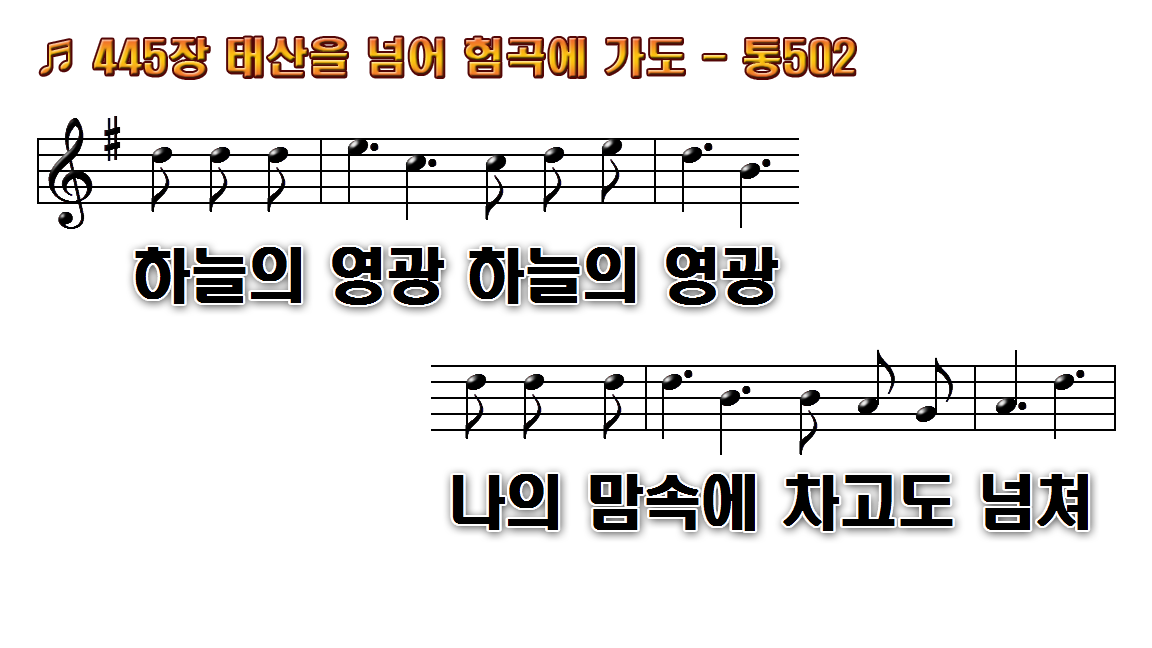 1.태산을 넘어 험곡에 가도 빛
2.캄캄한 밤에 다닐지라도
3.광명한 그 빛 마음에 받아
후.하늘의 영광 하늘의 영광
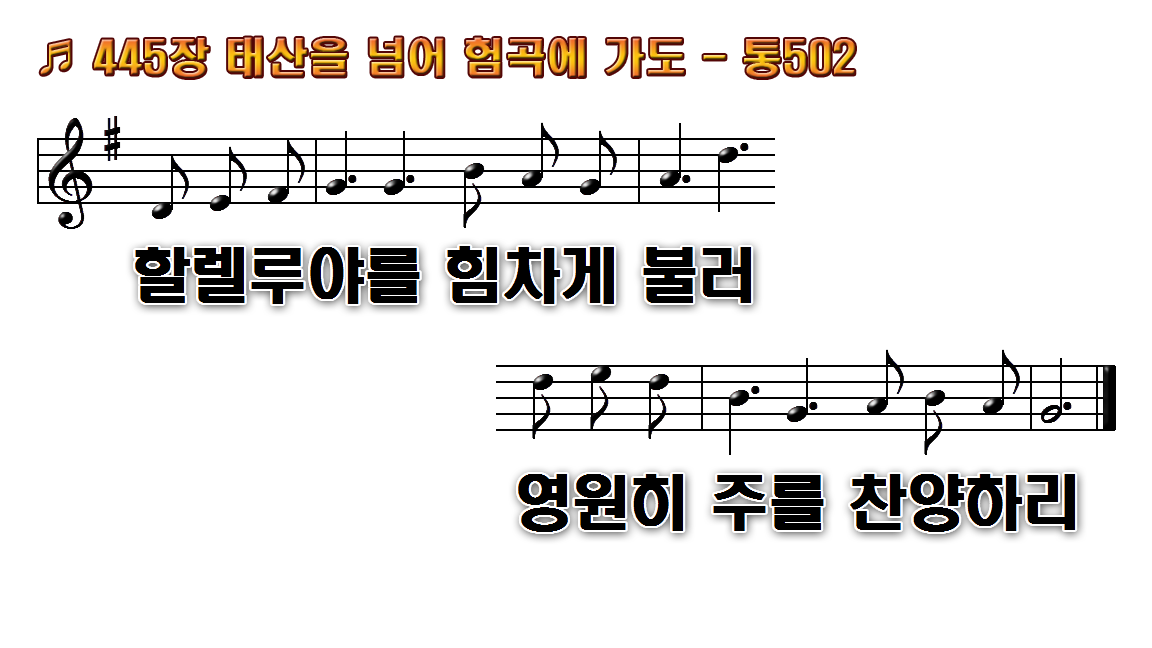 1.태산을 넘어 험곡에 가도 빛
2.캄캄한 밤에 다닐지라도
3.광명한 그 빛 마음에 받아
후.하늘의 영광 하늘의 영광
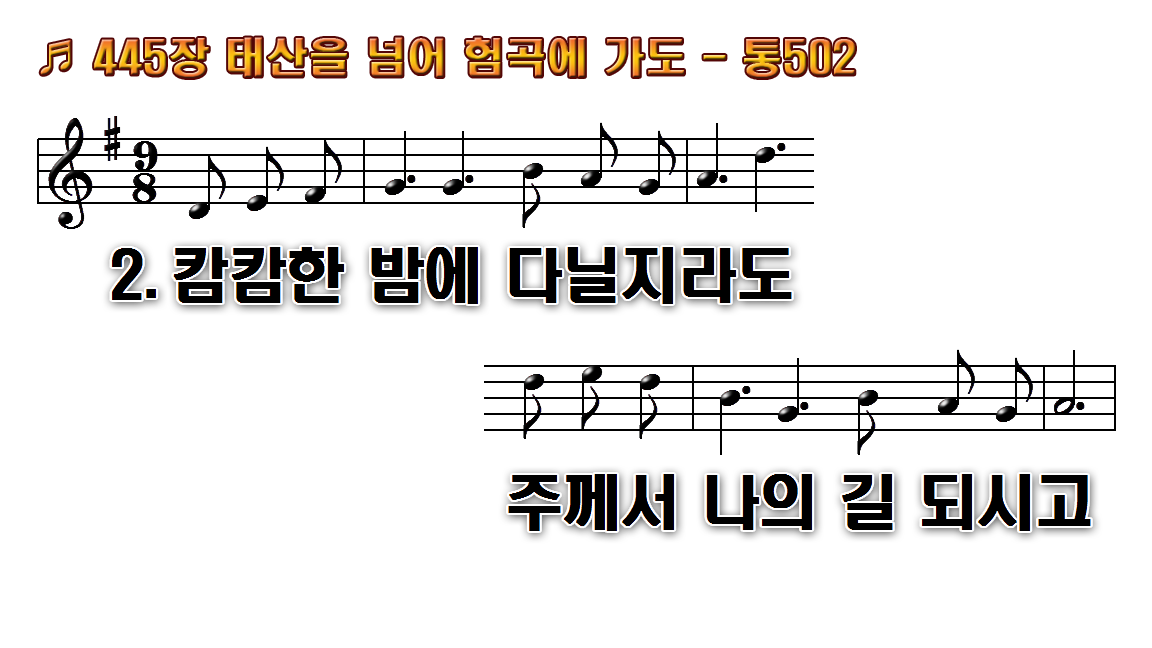 1.태산을 넘어 험곡에 가도 빛
2.캄캄한 밤에 다닐지라도
3.광명한 그 빛 마음에 받아
후.하늘의 영광 하늘의 영광
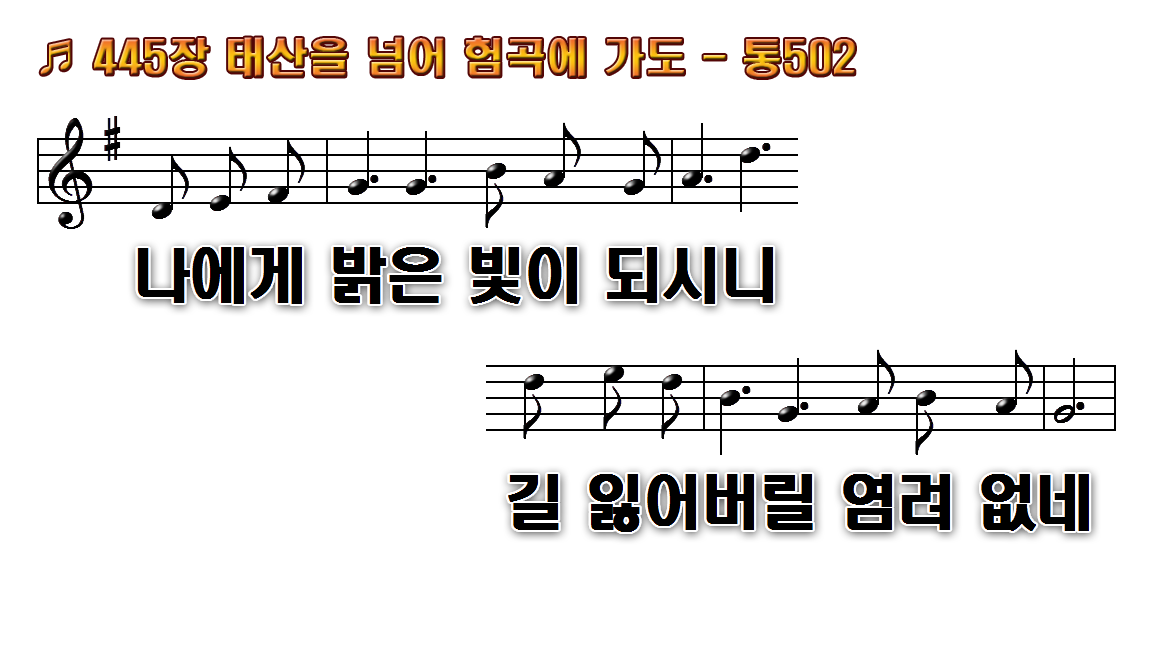 1.태산을 넘어 험곡에 가도 빛
2.캄캄한 밤에 다닐지라도
3.광명한 그 빛 마음에 받아
후.하늘의 영광 하늘의 영광
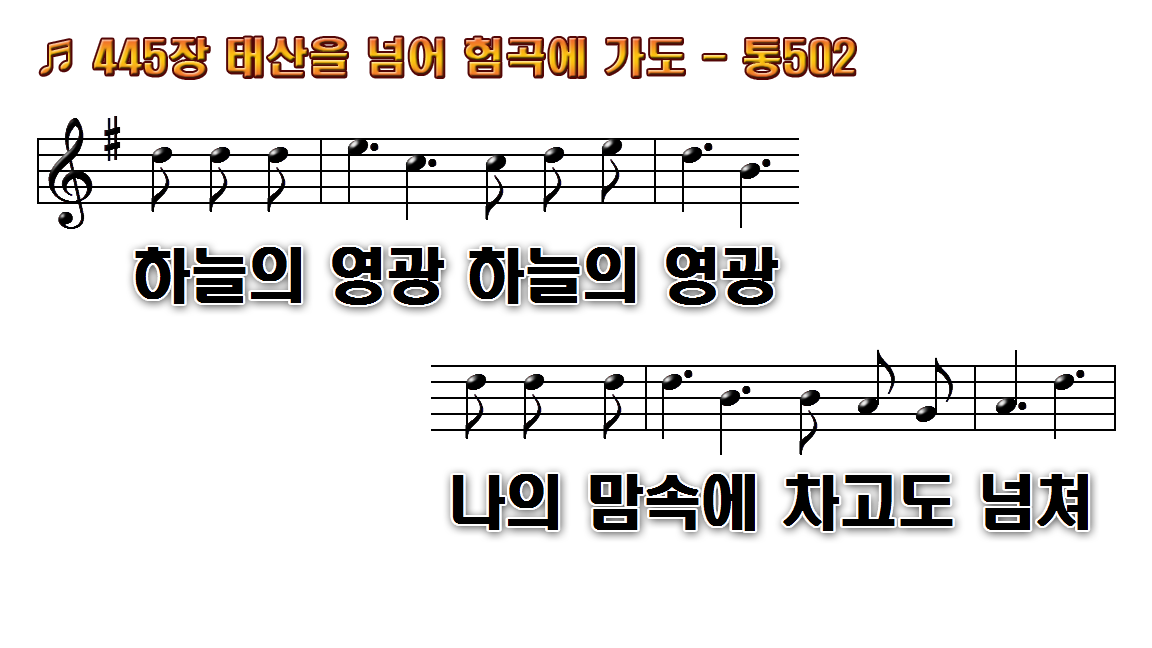 1.태산을 넘어 험곡에 가도 빛
2.캄캄한 밤에 다닐지라도
3.광명한 그 빛 마음에 받아
후.하늘의 영광 하늘의 영광
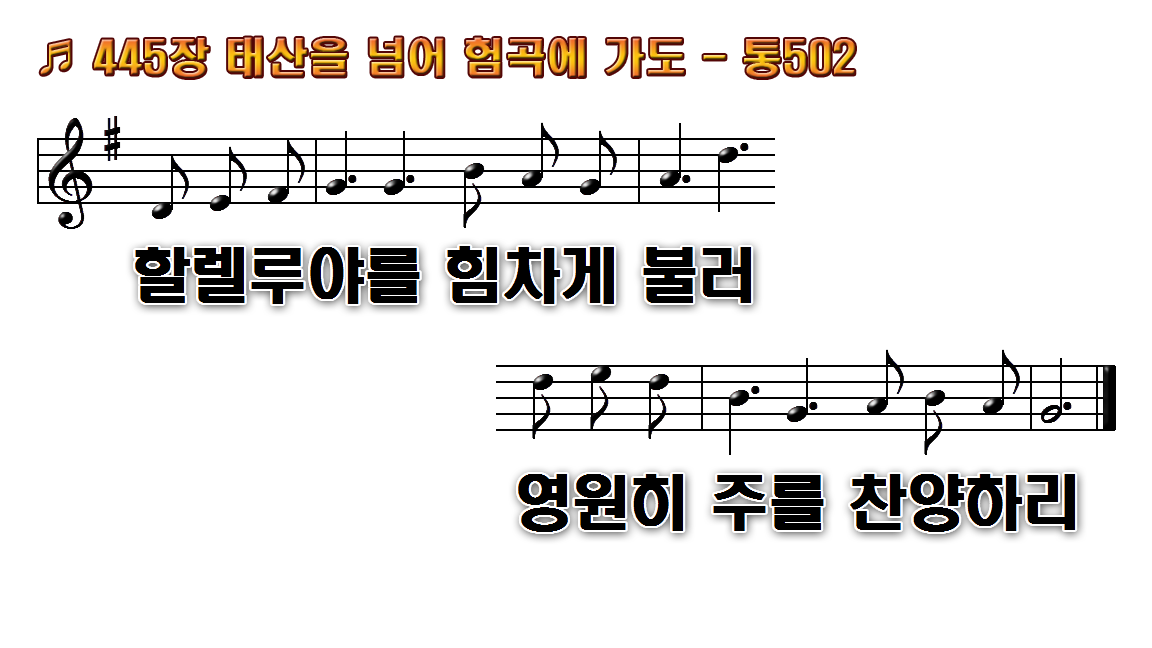 1.태산을 넘어 험곡에 가도 빛
2.캄캄한 밤에 다닐지라도
3.광명한 그 빛 마음에 받아
후.하늘의 영광 하늘의 영광
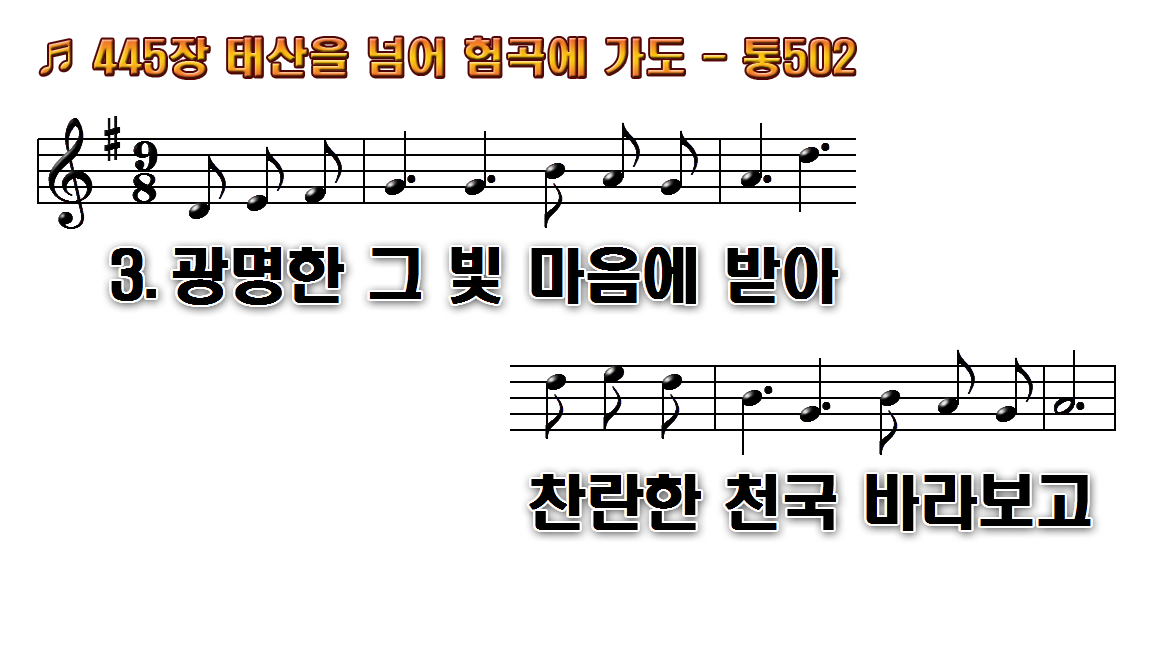 1.태산을 넘어 험곡에 가도 빛
2.캄캄한 밤에 다닐지라도
3.광명한 그 빛 마음에 받아
후.하늘의 영광 하늘의 영광
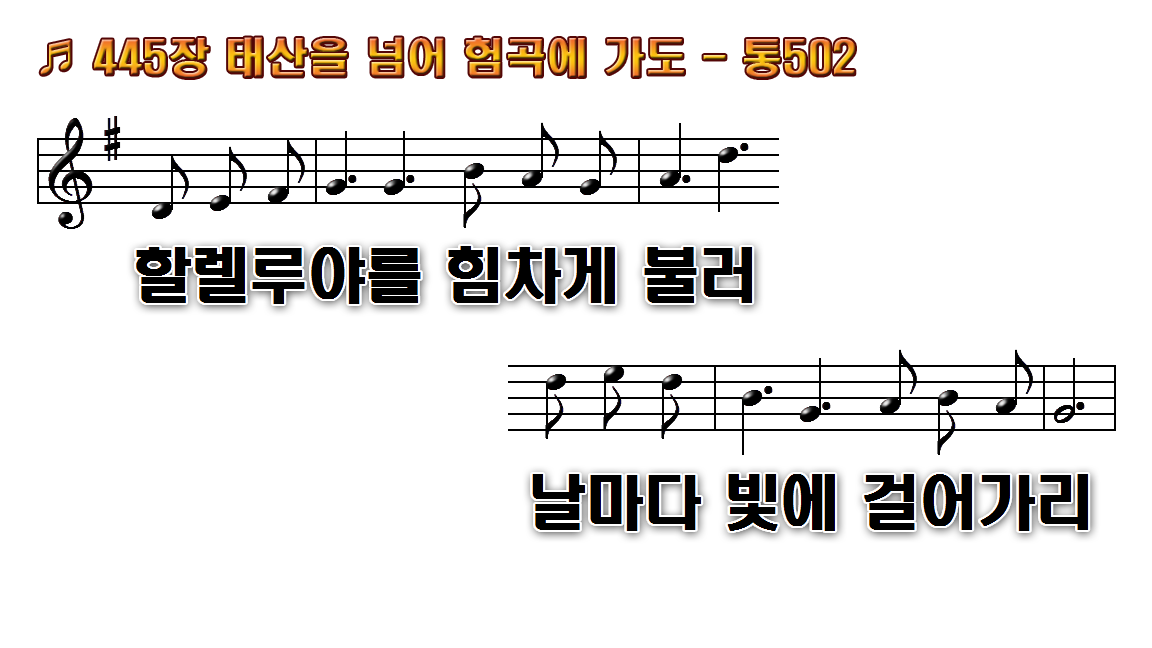 1.태산을 넘어 험곡에 가도 빛
2.캄캄한 밤에 다닐지라도
3.광명한 그 빛 마음에 받아
후.하늘의 영광 하늘의 영광
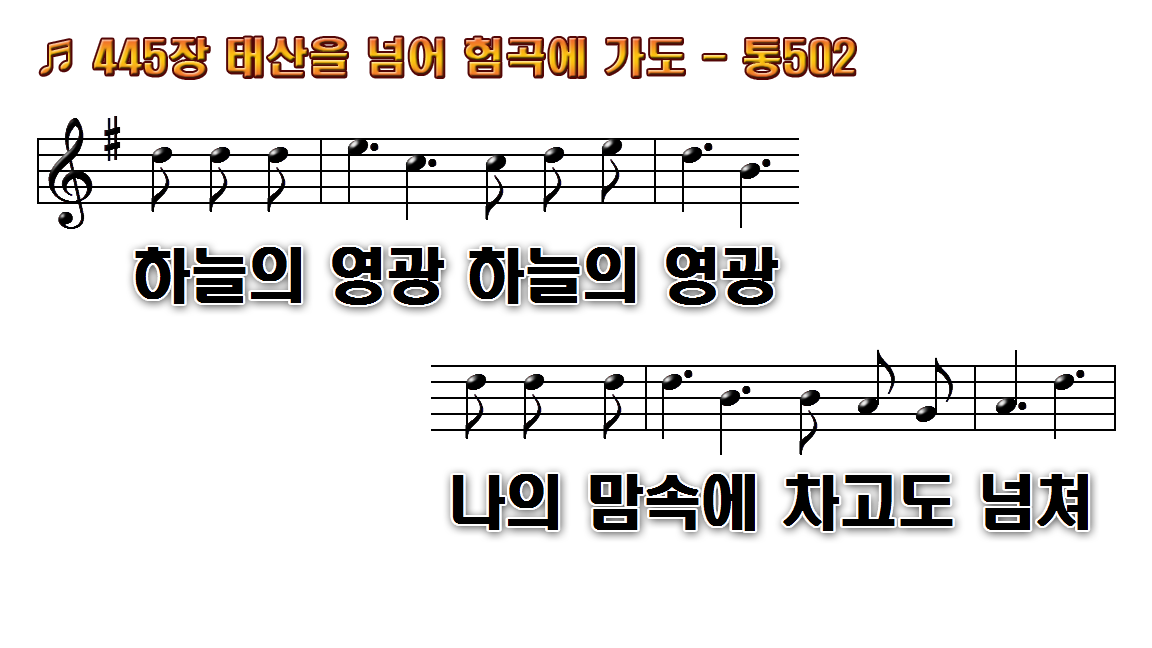 1.태산을 넘어 험곡에 가도 빛
2.캄캄한 밤에 다닐지라도
3.광명한 그 빛 마음에 받아
후.하늘의 영광 하늘의 영광
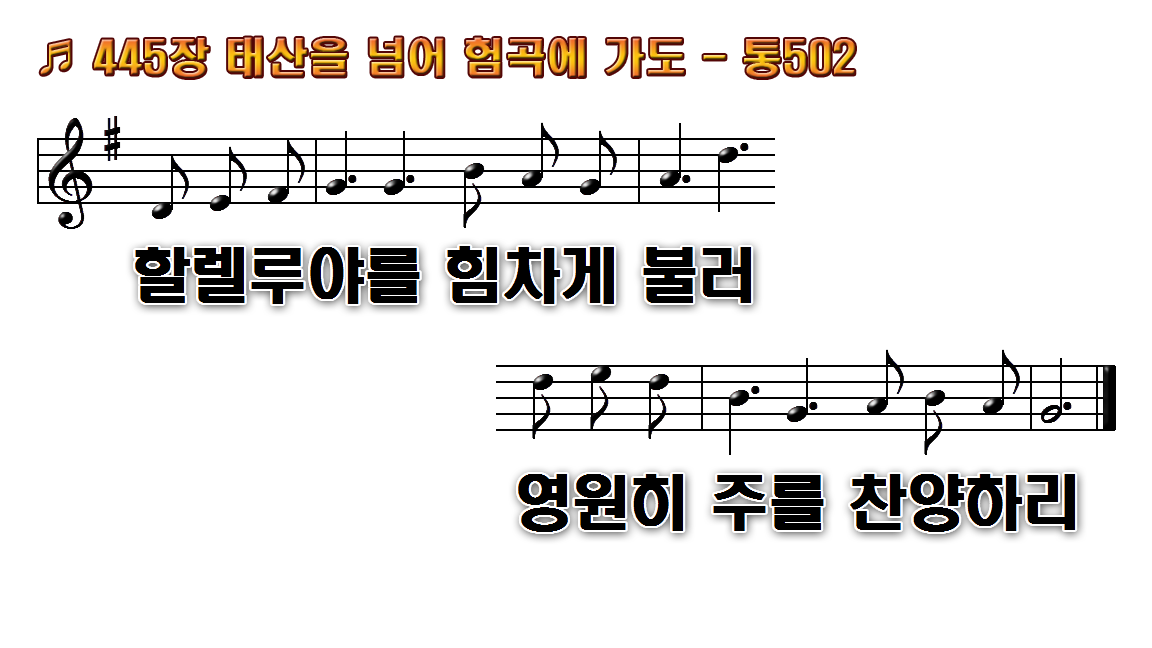 1.태산을 넘어 험곡에 가도 빛
2.캄캄한 밤에 다닐지라도
3.광명한 그 빛 마음에 받아
후.하늘의 영광 하늘의 영광